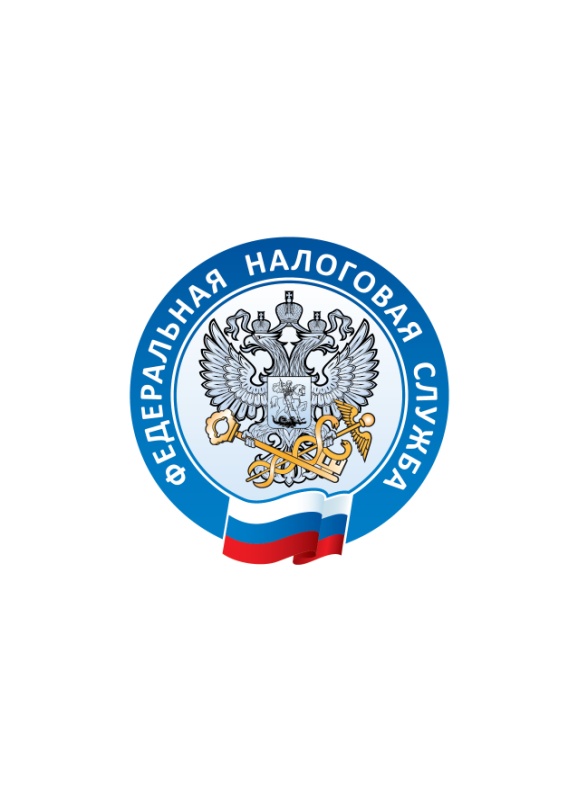 Электронные сервисы по государственной регистрации и учету налогоплательщиков
Людмила Ильинична Балданова
начальник отдела регистрации и учета налогоплательщиков
Блок 1 – «Регистрация бизнеса»
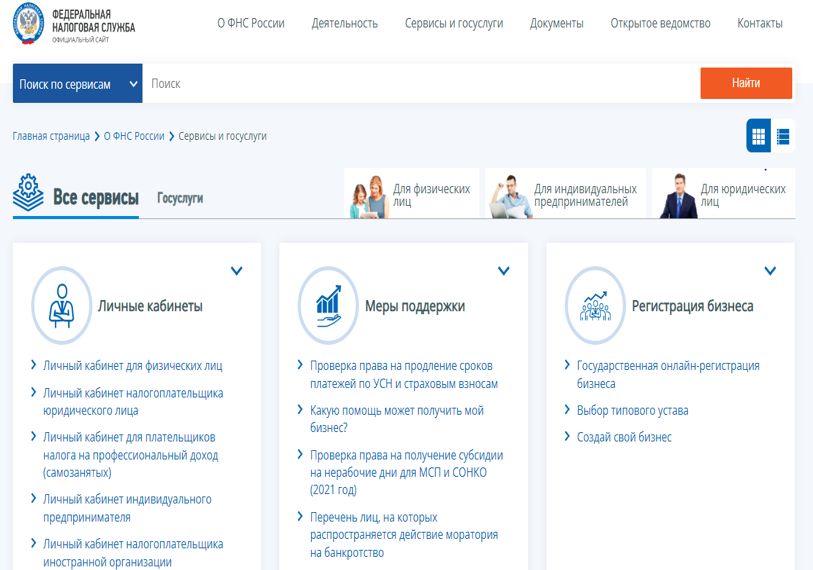 2
Заявления можно подать прямо с сайта ФНС России, приложив необходимые документы, подписав ЭПЦ руководителя/ИП (кроме глав КФХ)
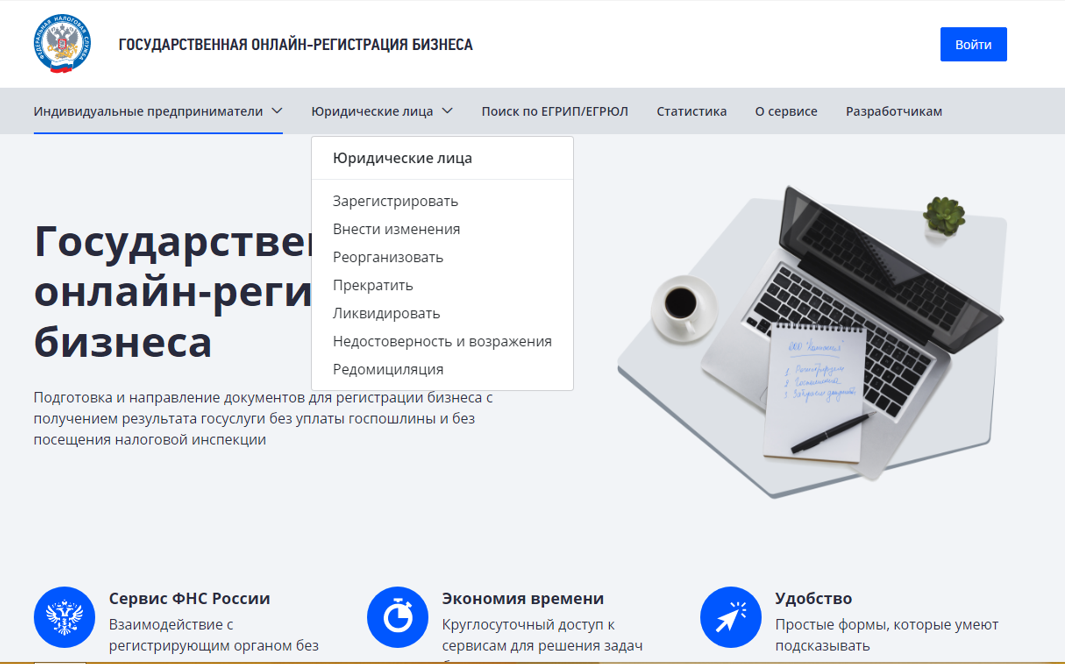 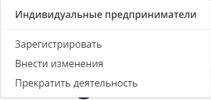 3
Госключ
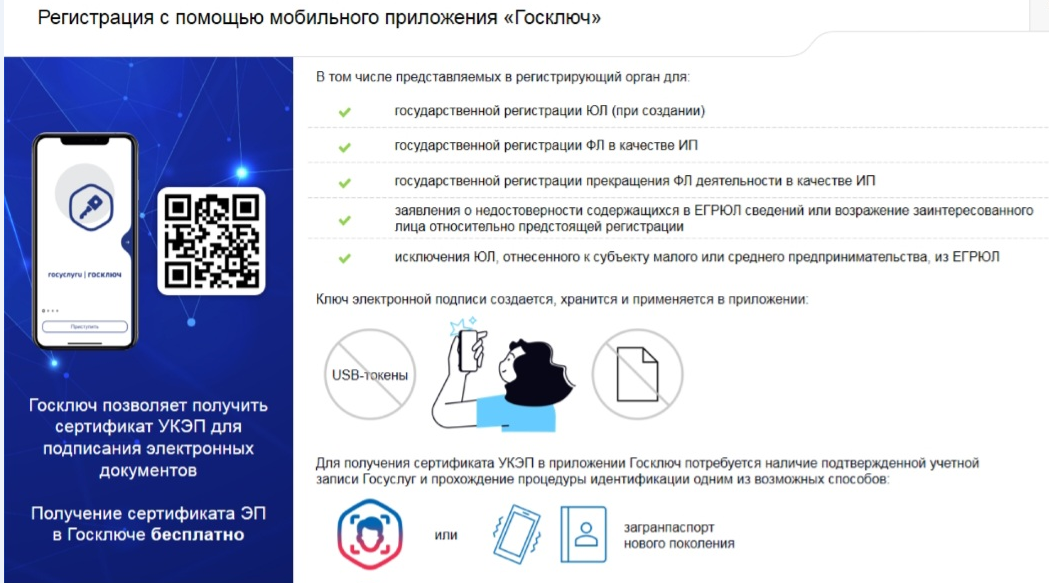 4
Преимущества типового устава:
- нет необходимости каждый раз вносить изменения в устав общества, в том числе при смене наименования, уставного капитала, места нахождения ЮЛ – вносятся только изменения в ЕГРЮЛ
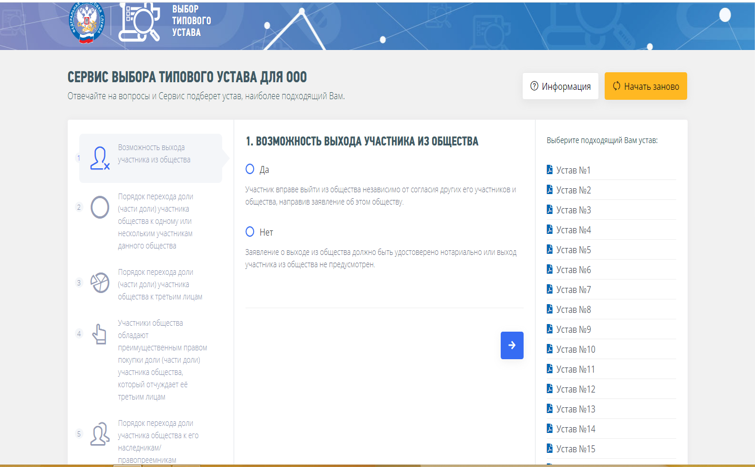 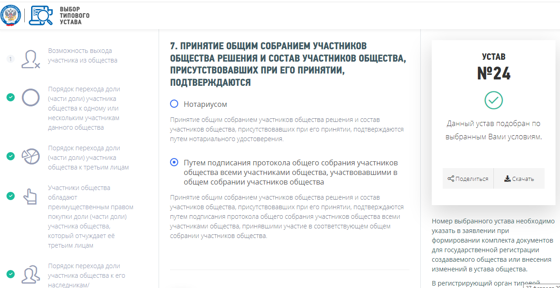 Преимущества типового устава:
Экономия времени
Нет необходимости оплачивать госпошлину
Нет необходимости представлять тип устав
5
Блок 2 – «Риски бизнеса»
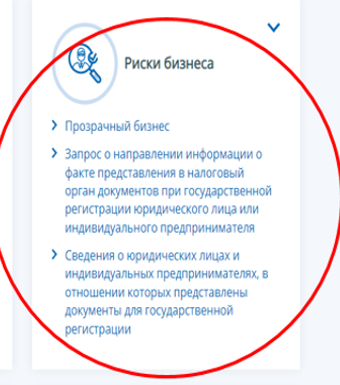 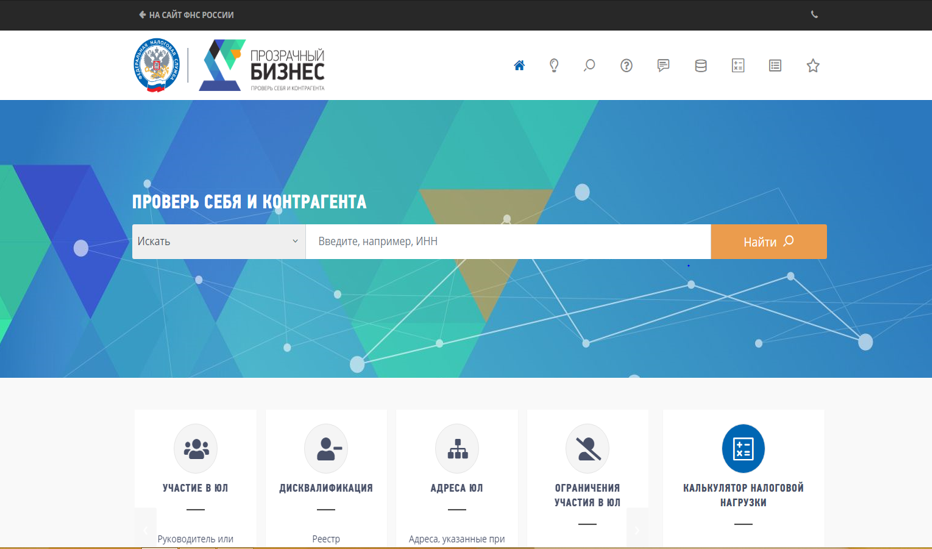 Сервис позволяет просмотреть данные из ЕГРЮЛ, ЕГРИП, РДЛ, РСМП, проверить на участие ФЛ в ЮЛ, ограничение участия ФЛ в ЮЛ и многое другое
6
Сервис, позволяет подать Заявку на информирование о документах, поступающих на госрегистрацию по определенному ЮЛ или ИП (подписка на год)
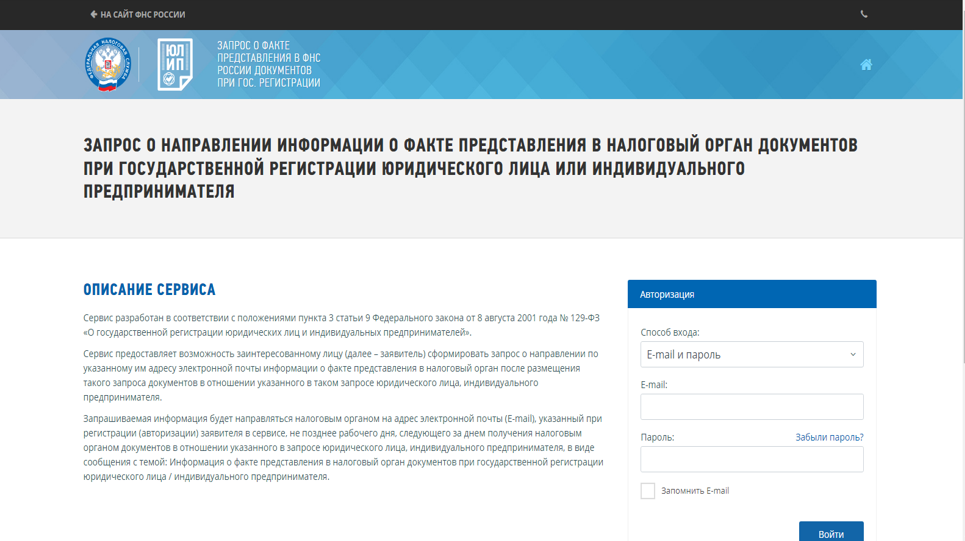 Можно использовать, чтобы быть в курсе подаваемых заявлений на государственную регистрацию ЮЛ и ИП
7
Сервис, позволяющий отследить направленное ЮЛ или ИП заявление на регистрацию (дата, номер входящего, когда и какое решение принято)
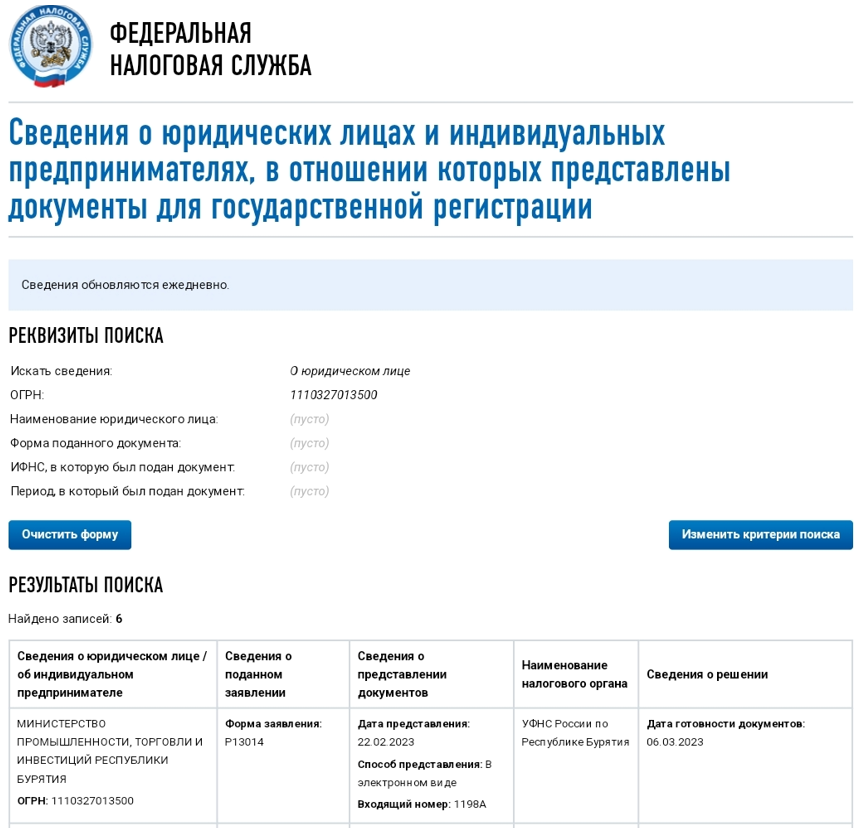 8
Блок 3 – «Сведения из реестров»
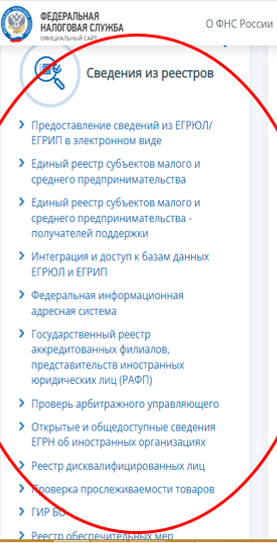 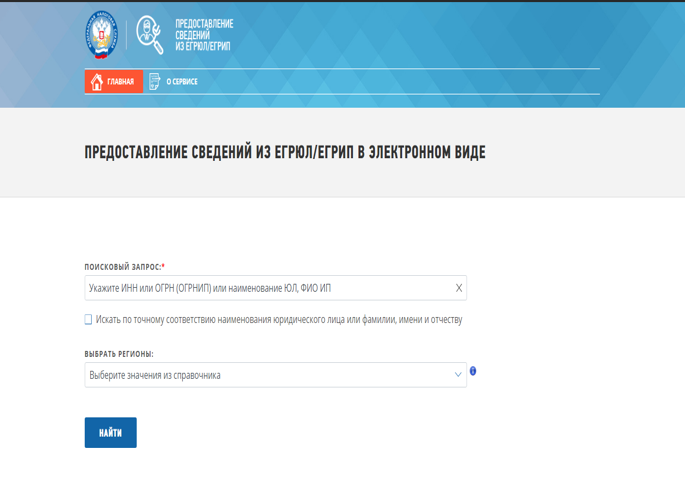 Справка о том, что ФЛ не является ИП; выписки из ЕГРИП и ЕГРЮЛ, с ЭЦП ФНС
9
Блок 4 – «Сведения об ИНН»
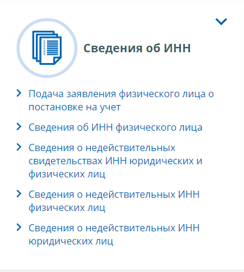 Можно не только узнать ИНН любого ФЛ при наличии паспортных данных,
но и распечатать выписку из ЕГРН, которое может заменить Свидетельство ИНН
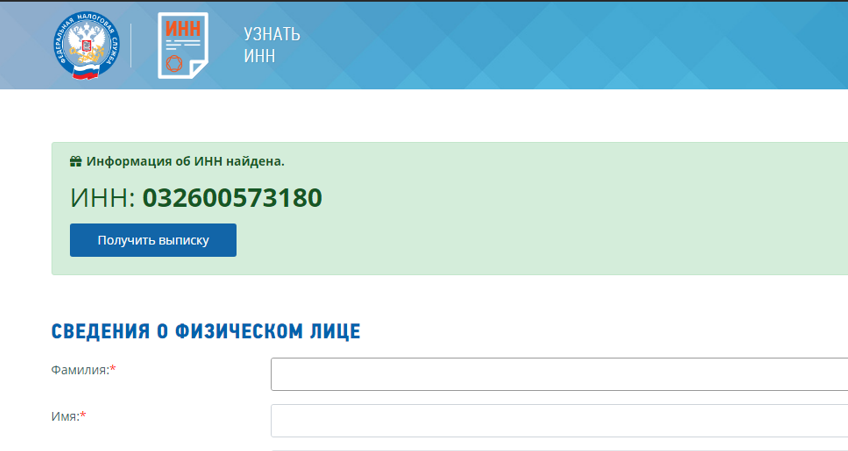 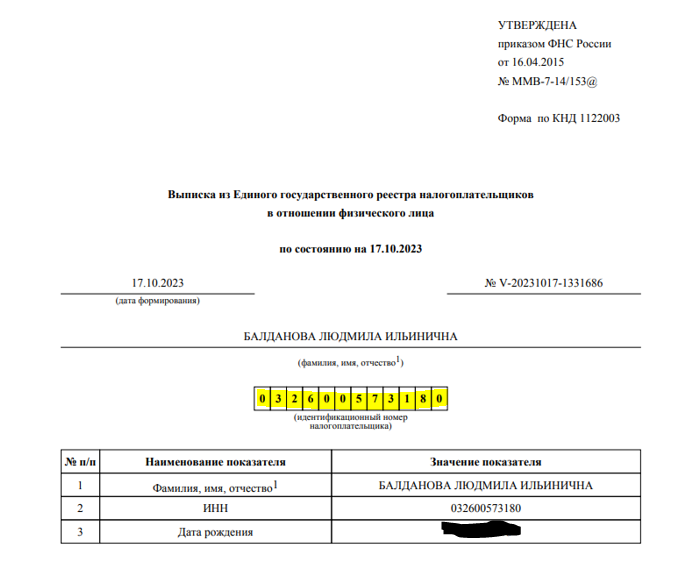 Результат запроса
10
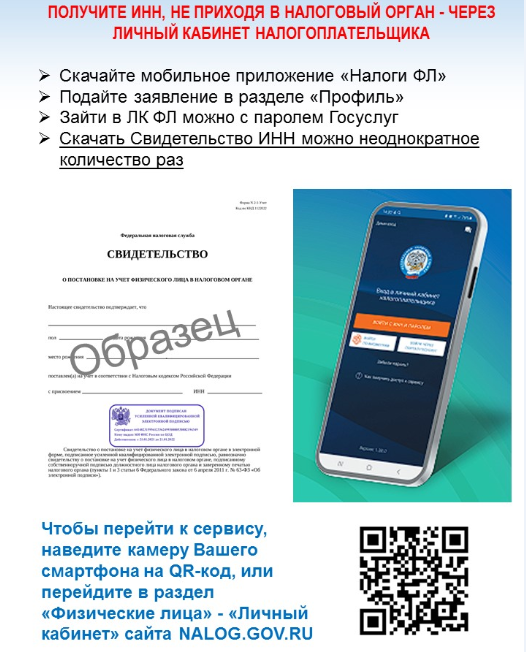 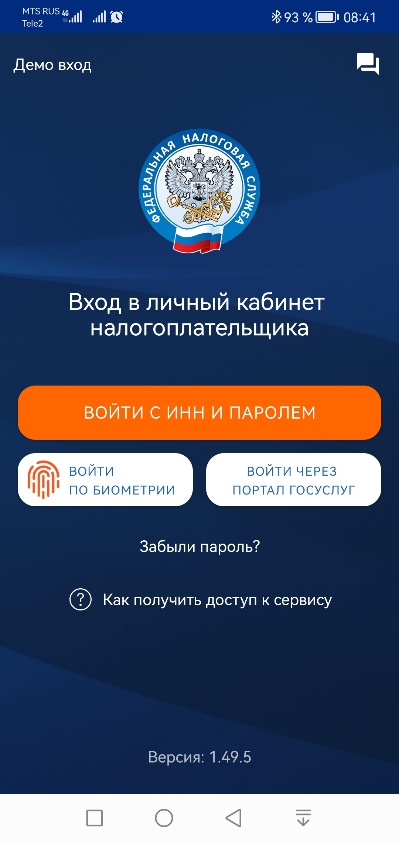 11
Справка о счетах ФЛ через мобильное приложение Налог ФЛ
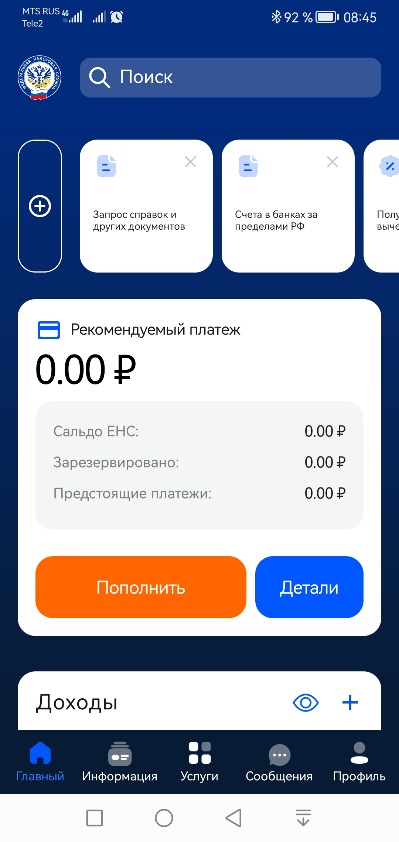 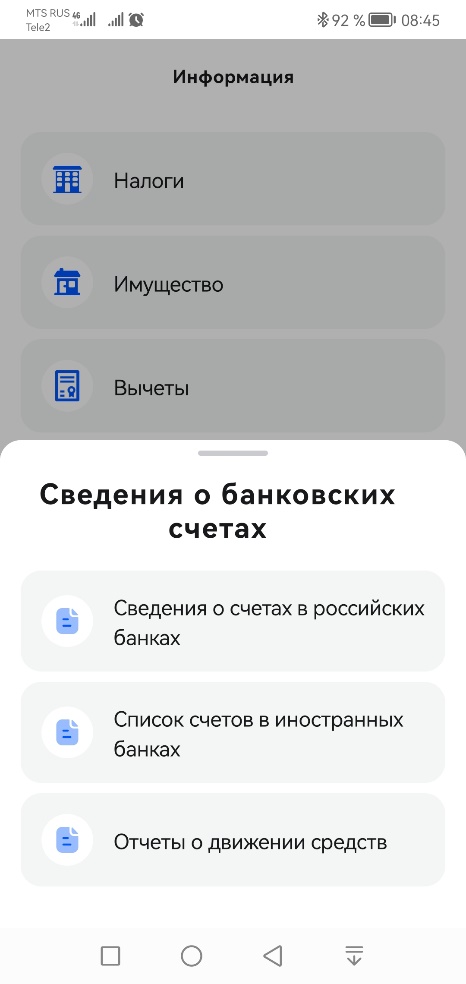 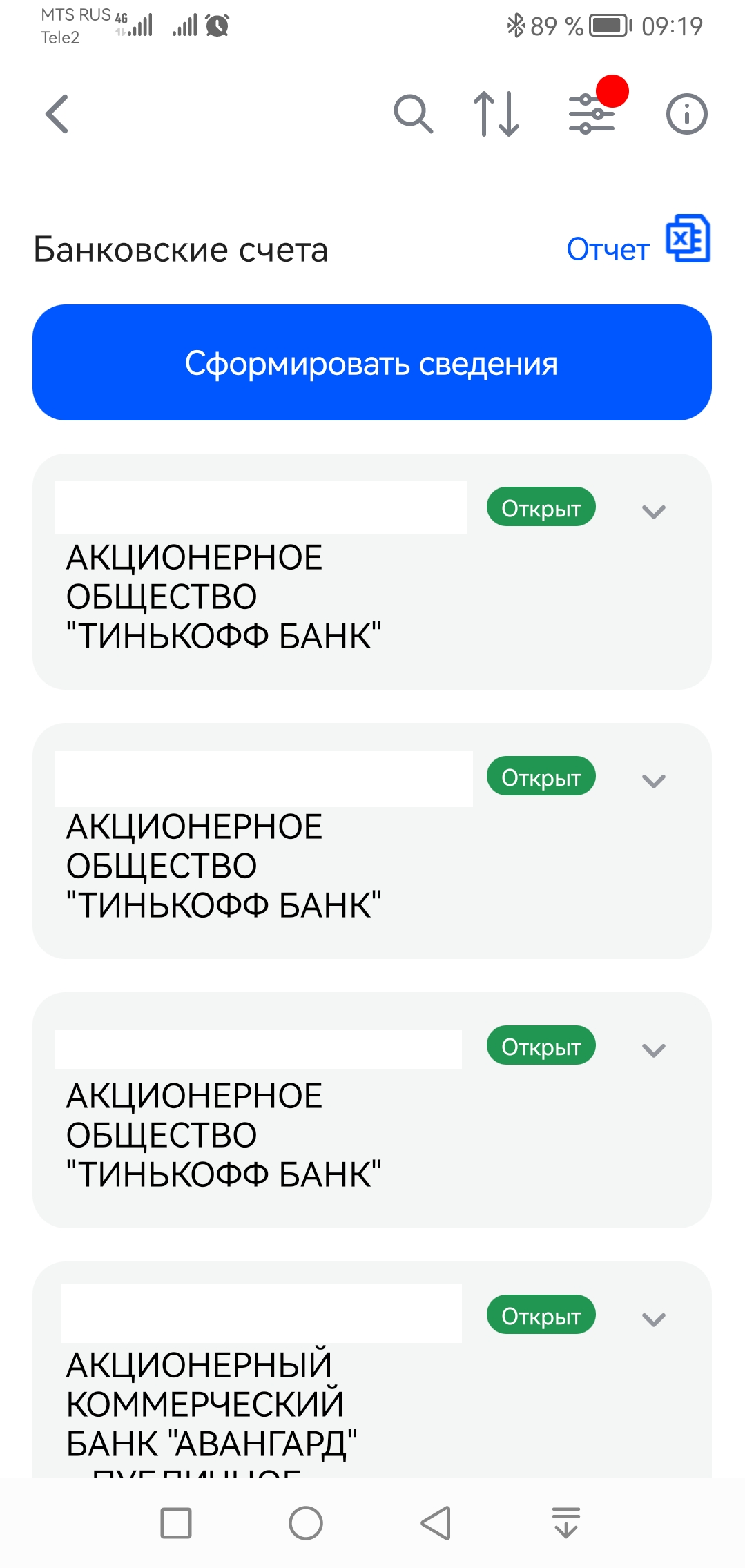 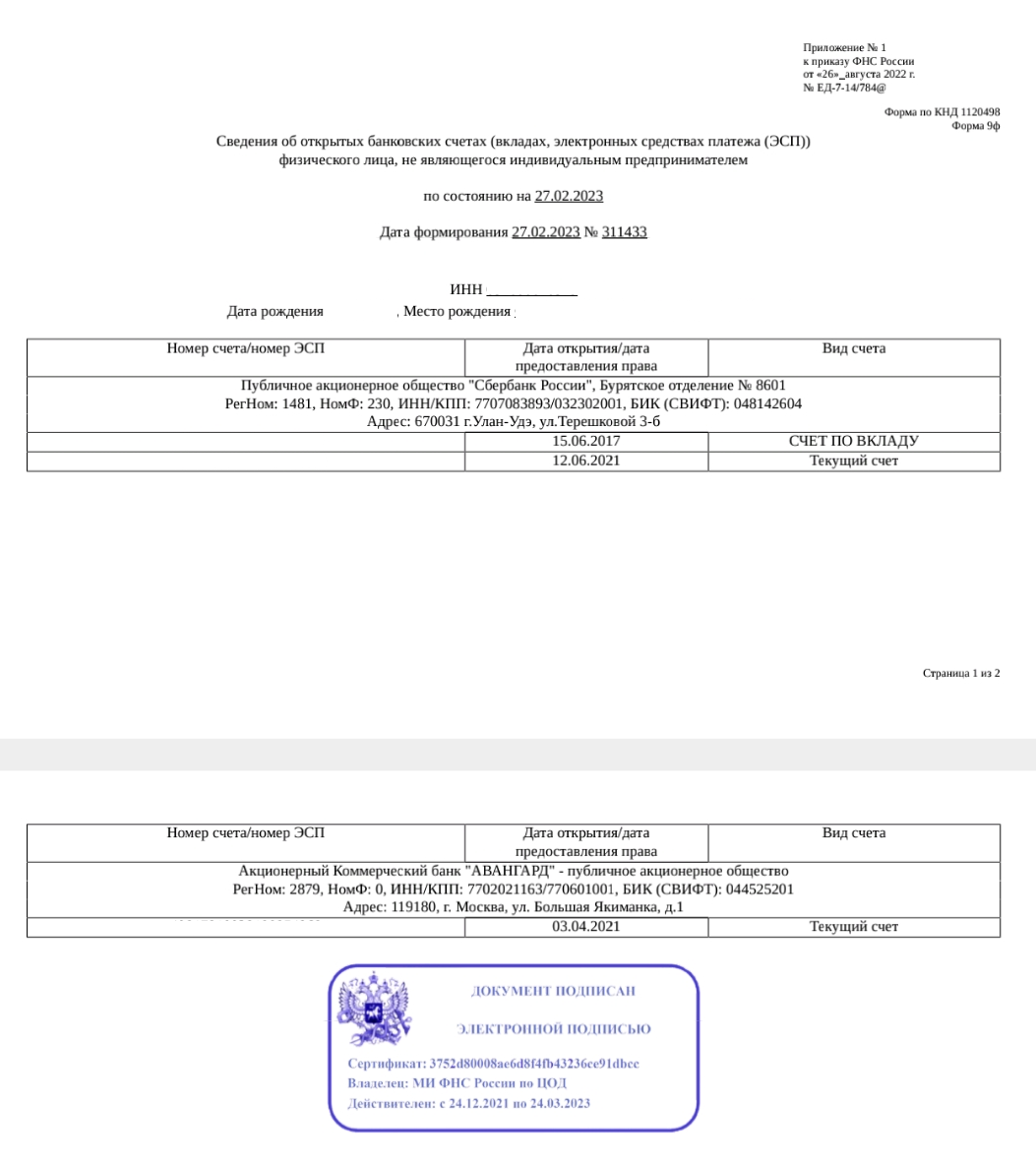 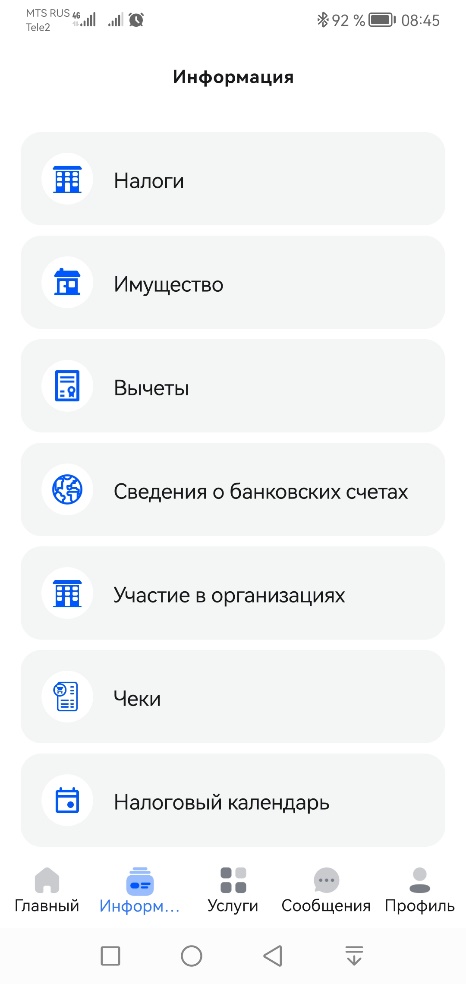 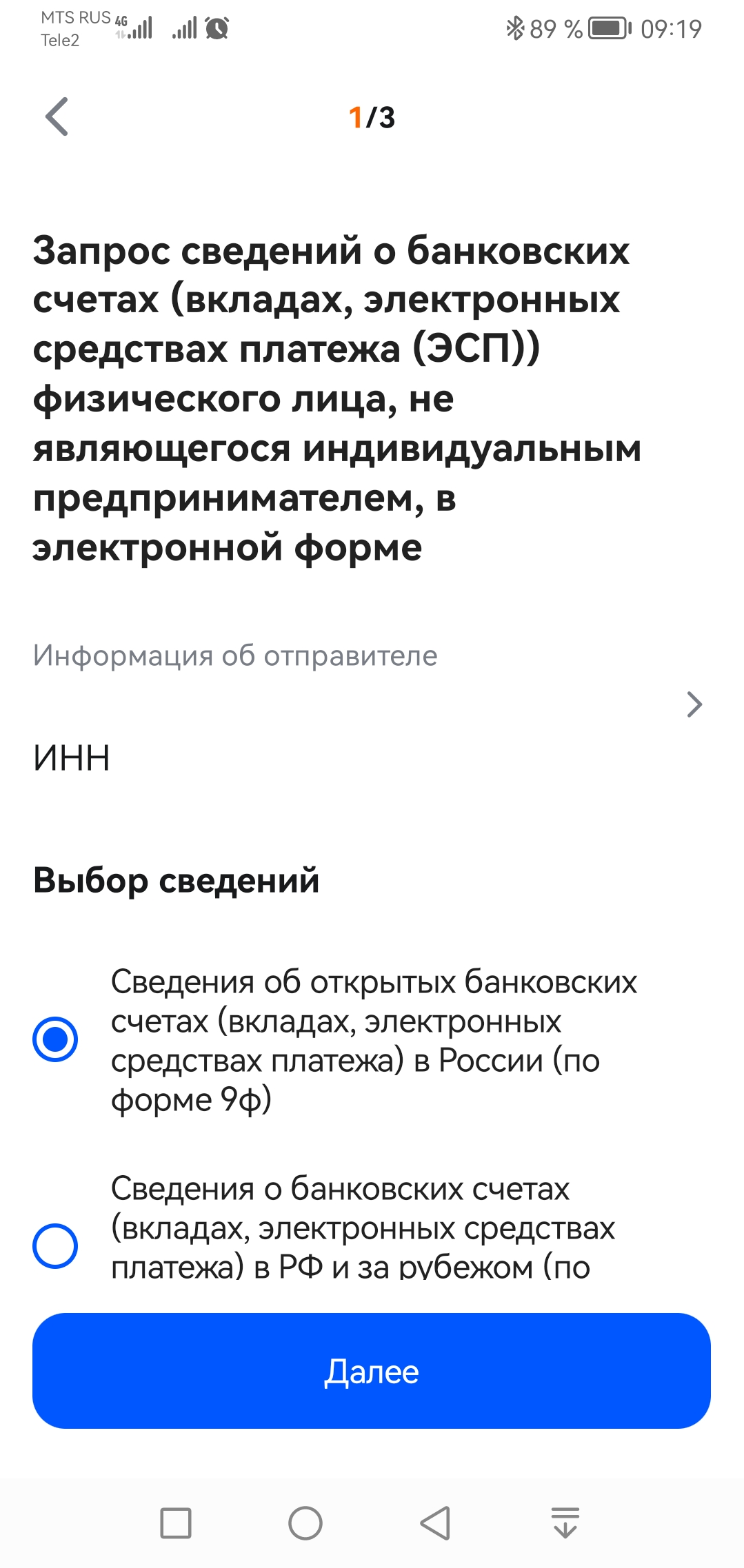 Запрос подписывается неквалиц. ЭЦП ФЛ
12
с 01.07.2023 малому и среднему бизнесу упростили процедуру прекращения деятельности (Федеральный закон от 13.06.2023 № 249-ФЗ)
ВАЖНО!!! В течение всего периода принятия решения об исключении и до исключения - продолжать сдавать в установленные сроки налоговую отчетность, включая отчет по перс.учету, СВ
ЮЛ- субъект МСП, статус действующий
В ЕГРЮЛ нет записей о недостоверности
Расчеты с кредиторами завершены
Нет задолженности по налогам
Условия
Не плательщик НДС либо освобожден
Нет обеспечительных мер
Все выплаты по трудовому законодательству произведены
Нет в собственности недвижимого имущества и транспортных средств
Заявление формы Р19001, подписанный всеми участниками (реализовано на сайте ФНС России; ЭЦП через Госключ)
Публикуем в «Вестнике госрегистрации» (5 рабочих дней)
В течение 3-х месяцев со дня публикации ждем возражения заинтересованных лиц, либо от самих участников об отмене принятого решения
13
Перед исключением повторная проверка на все условия; исключение ЮЛ через 3,5 месяца
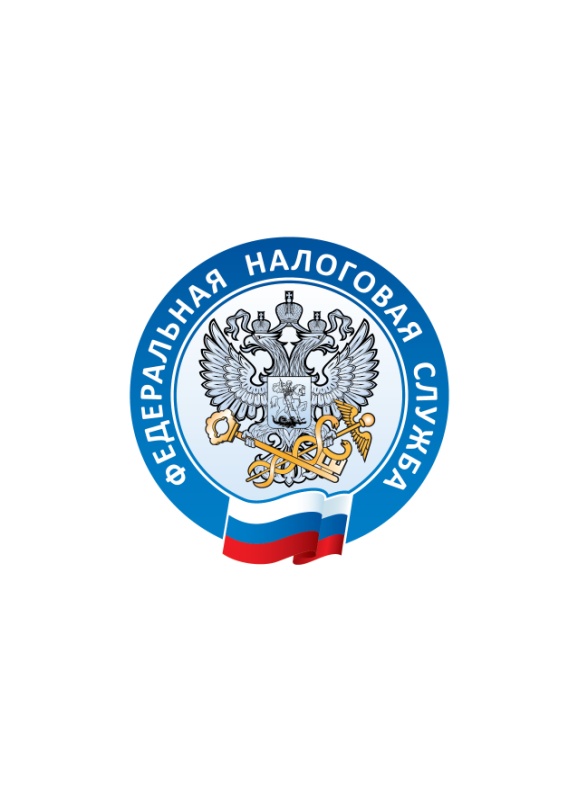 благодарю за внимание!